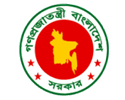 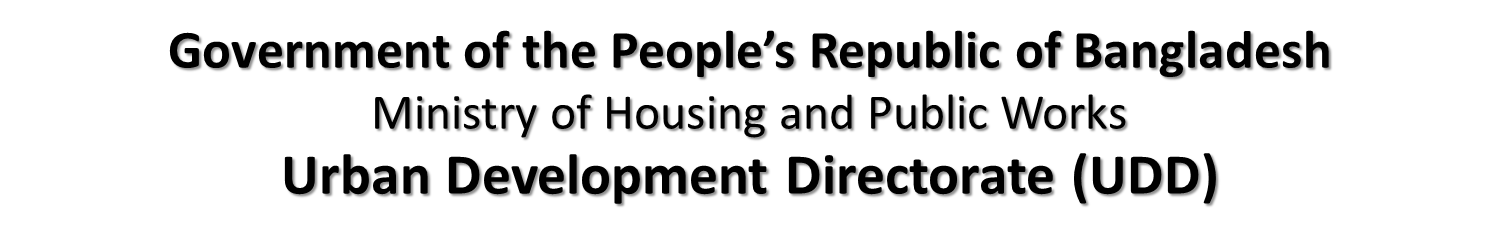 “Preparation of Development Plan 
for Fourteen Upazilas”
Package- 04 (Upazila: Sariakandi, District: Bogra)
CONSULTANT:
Modern Engineers, Planners & Consultants Ltd.
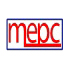 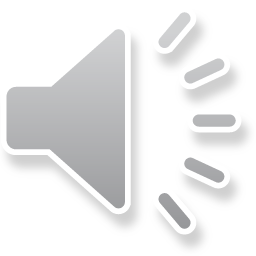 Welcome to the Presentation……………
Inception and Mobilization Period
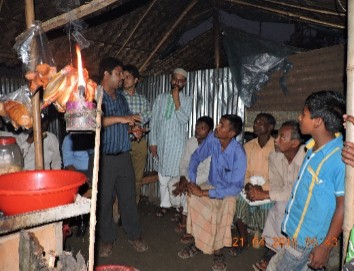 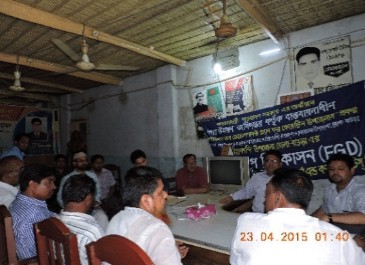 Tea Stall Meeting At Sariakandi
Focus Group Discussion At Sariakandi
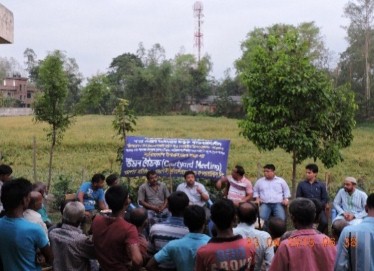 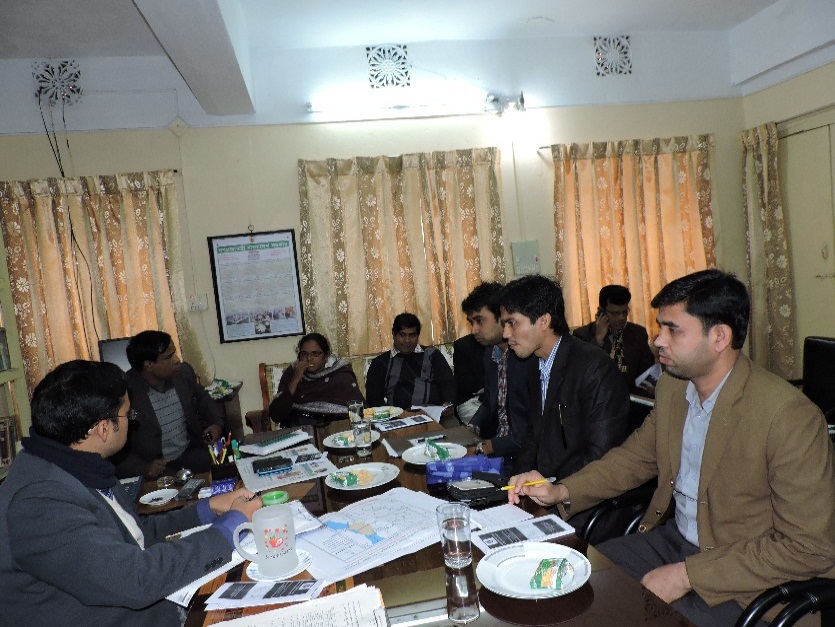 Courtyard Meeting At Sariakandi
Meeting With Local Upazila Level Officials
Agricultural Survey
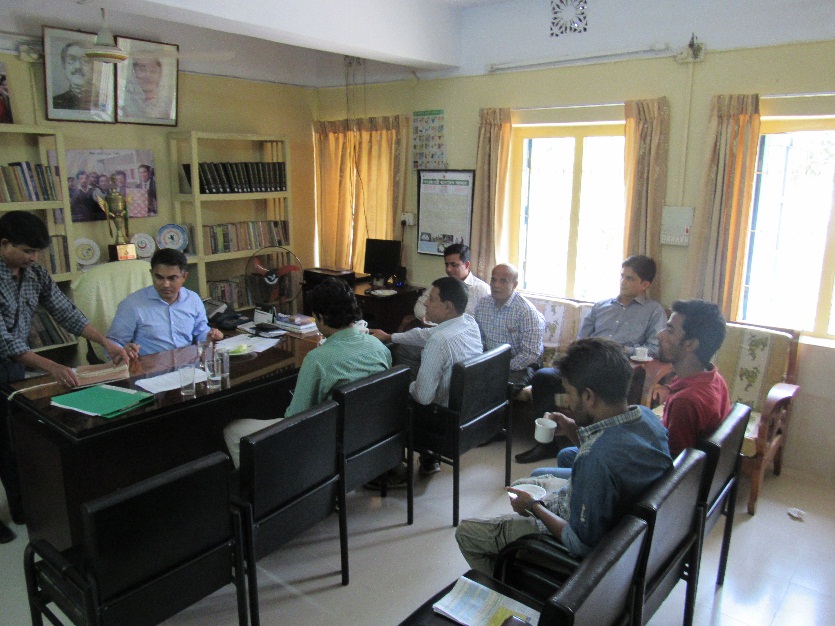 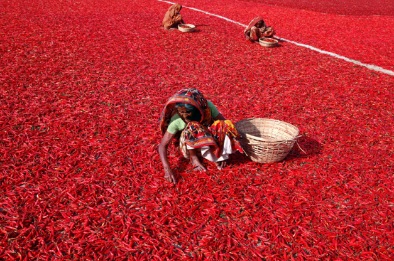 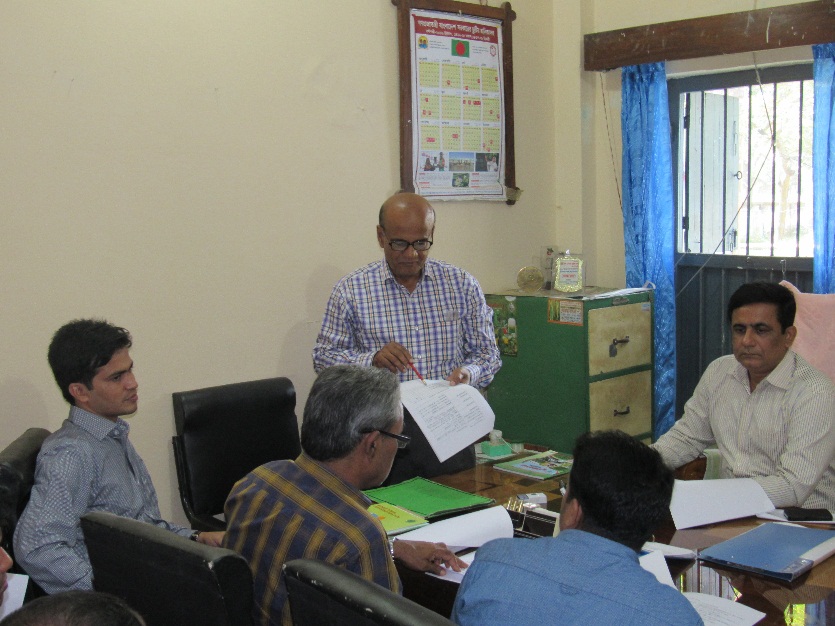 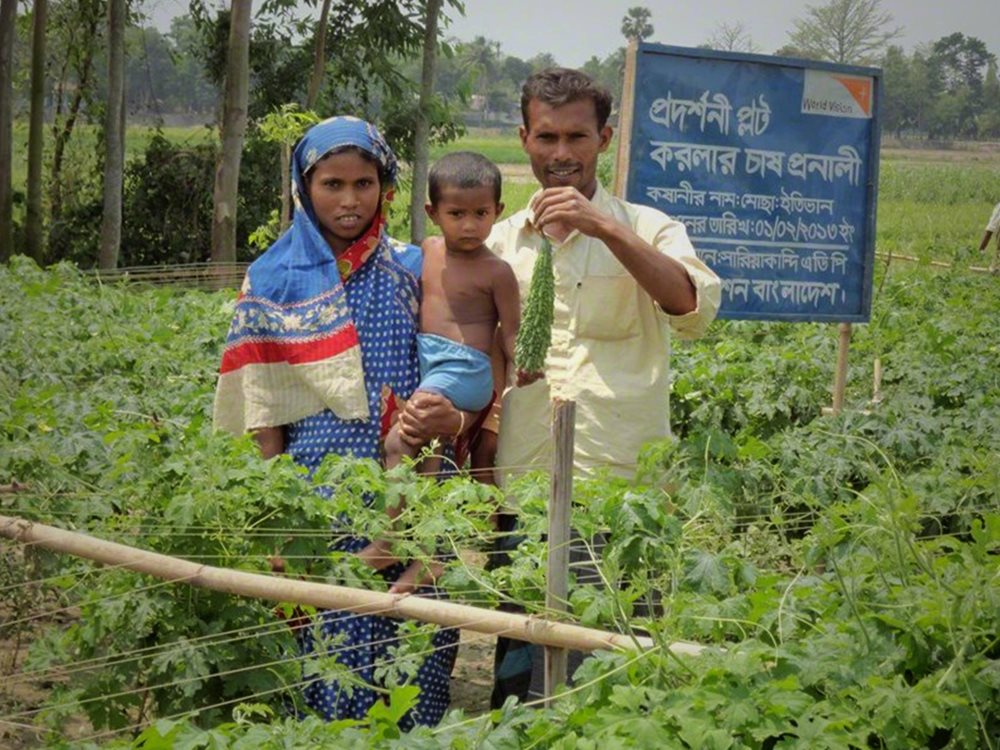 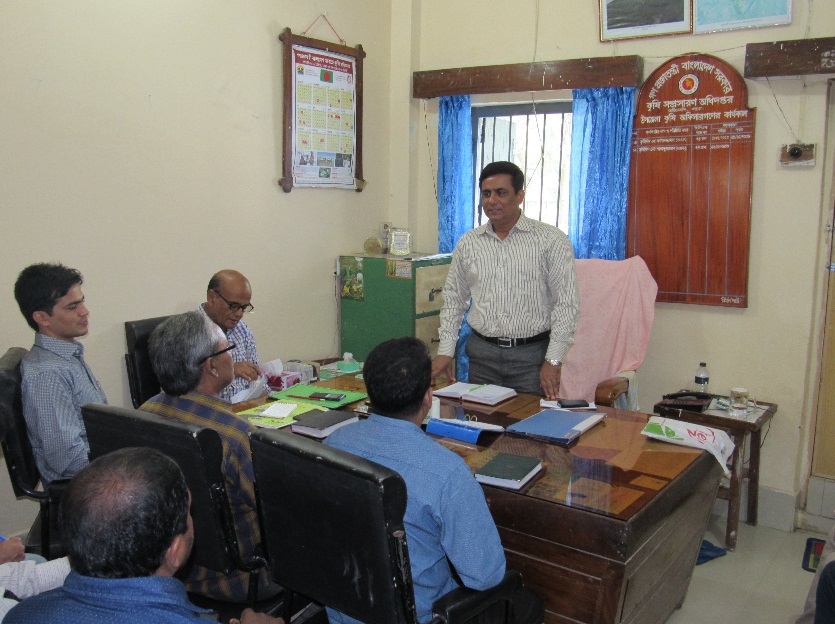 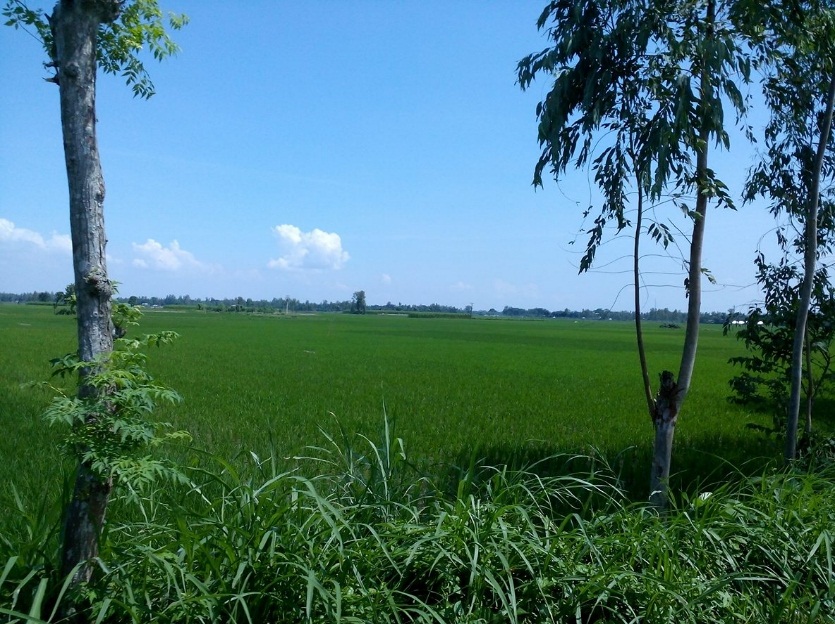 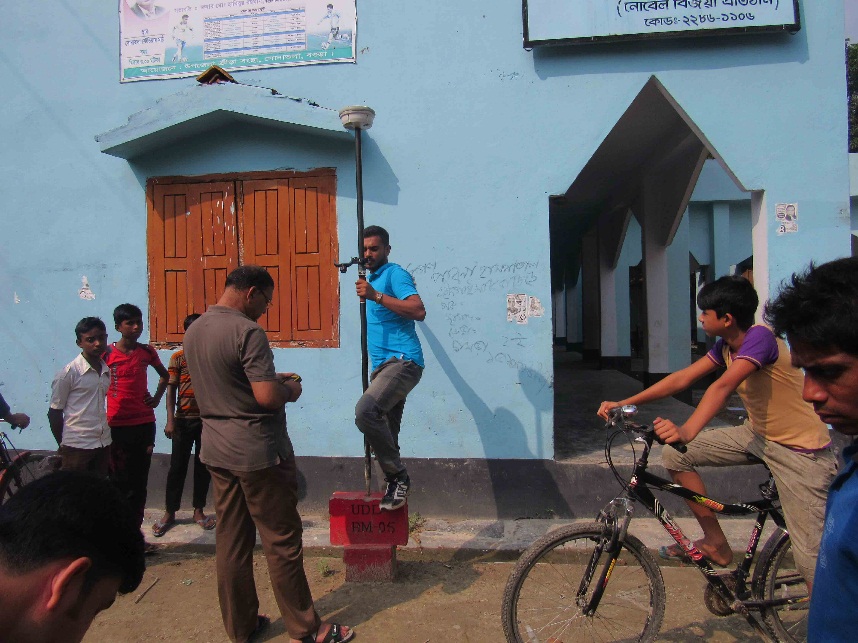 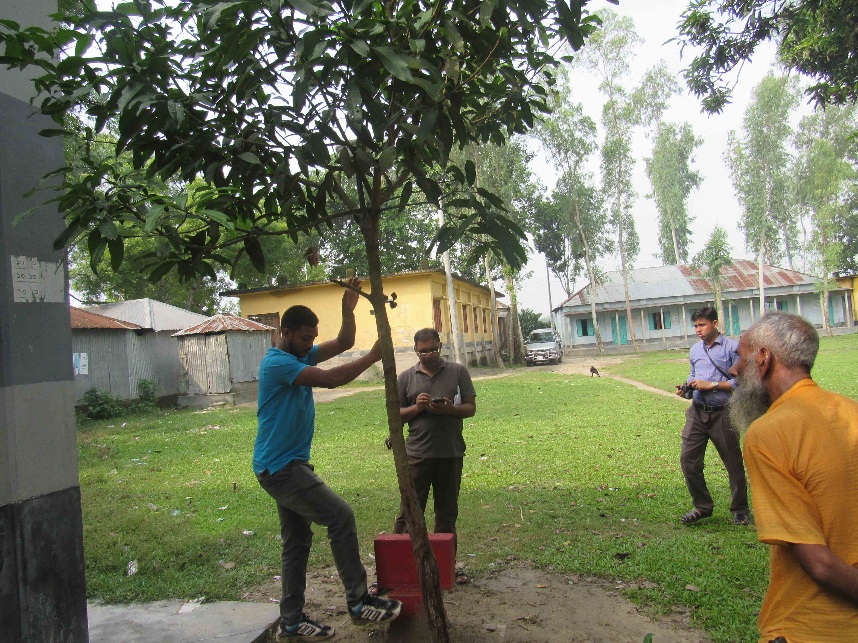 BM Pillar Installation & Baseline Survey
RTK GPS point survey
Collection of Base Point GPS Coordinate
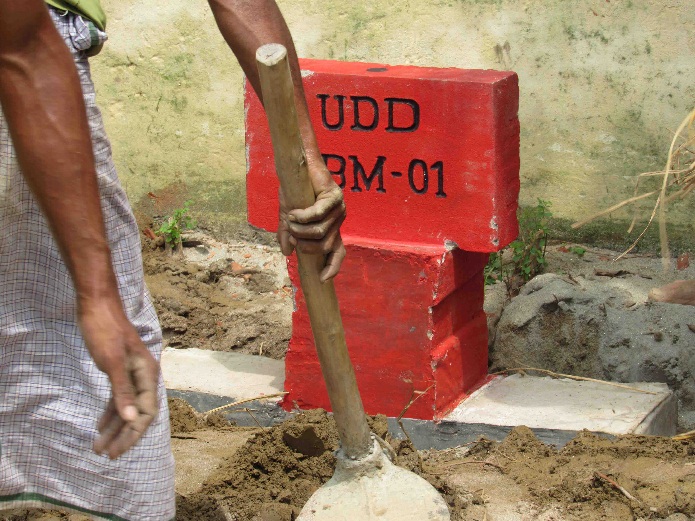 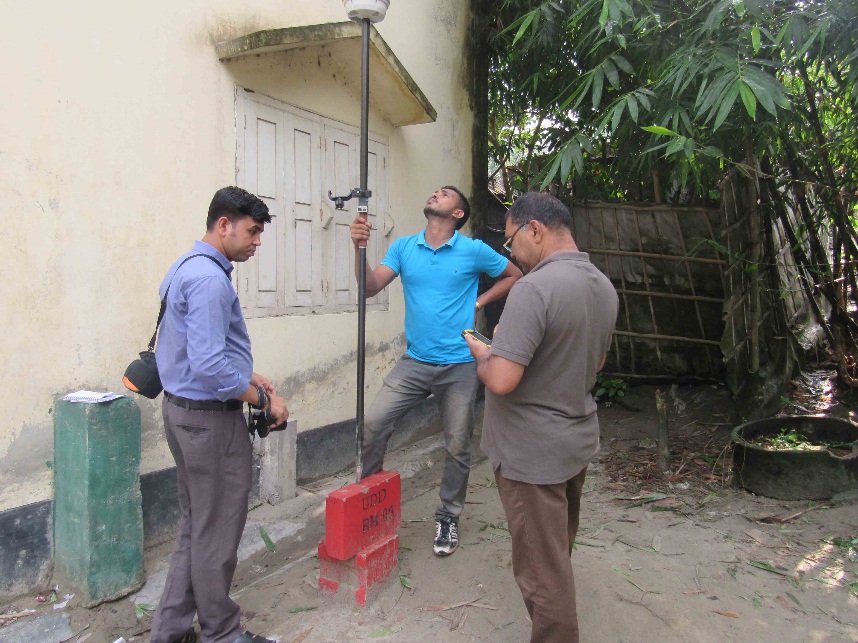 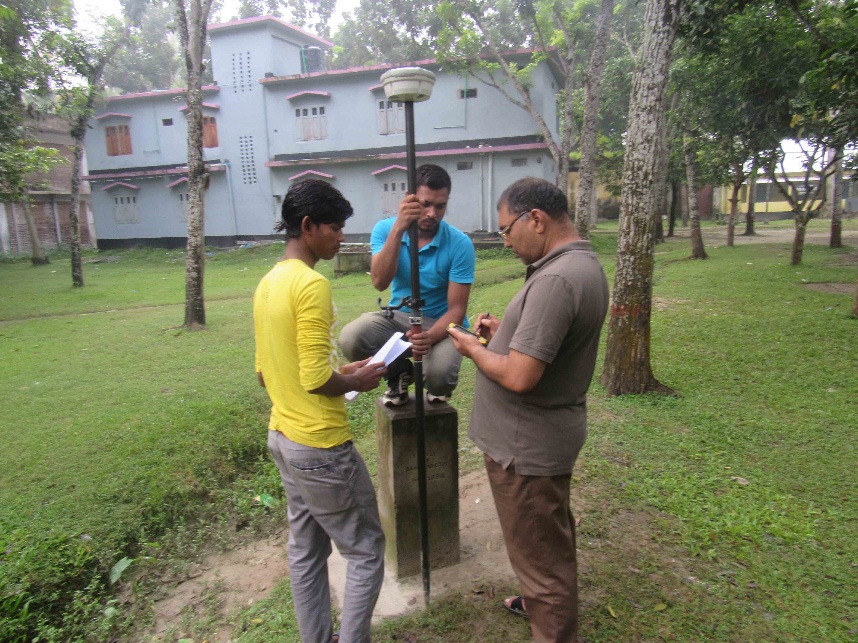 Establishment of UDD Reference BM Pillar
UDD BM Pillar
SOB BM Pillar at Bonarpara, Saghata
Formal and Informal Economic Activities
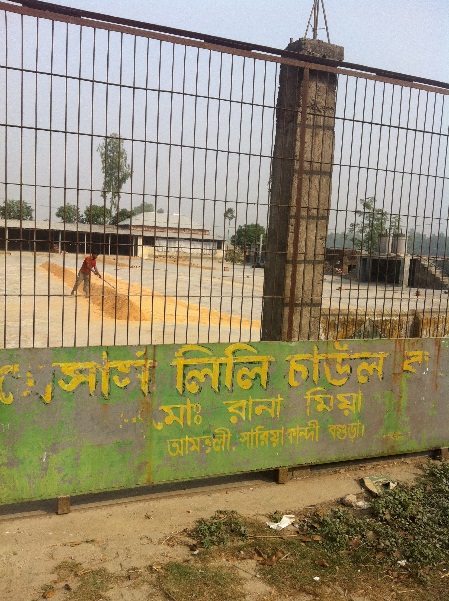 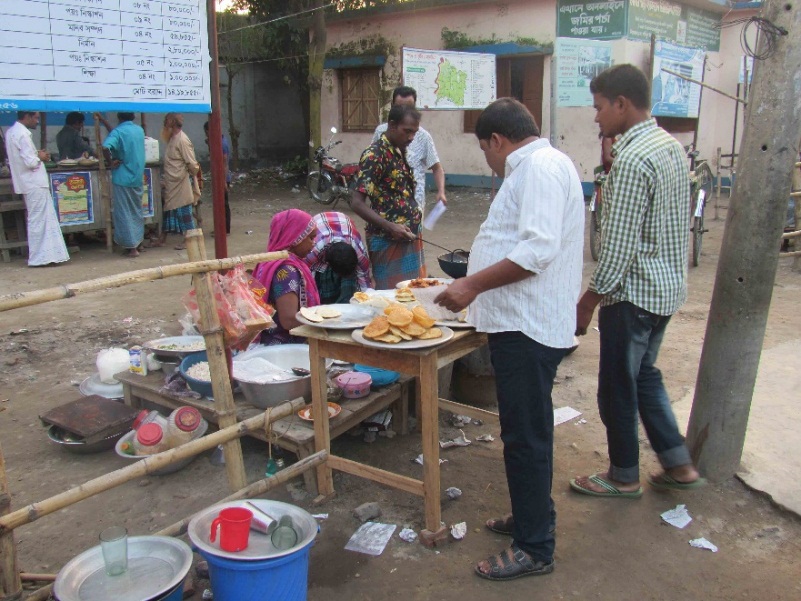 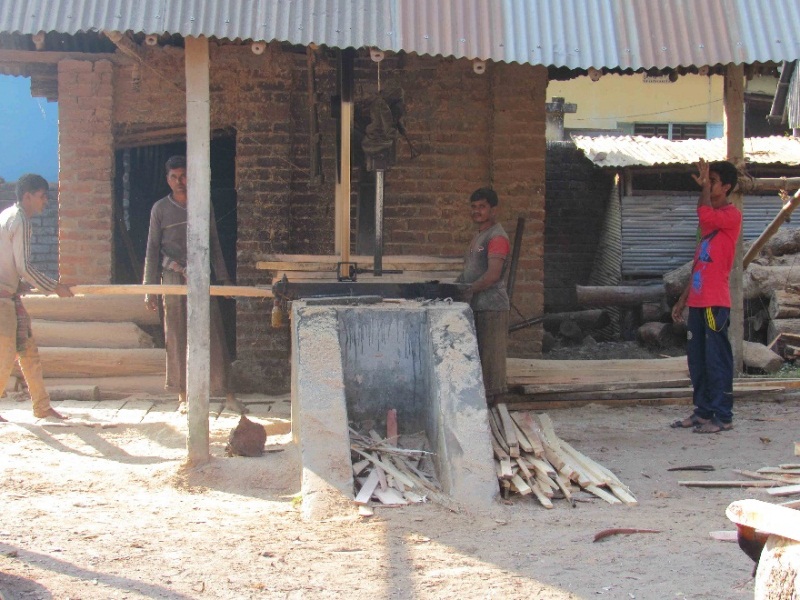 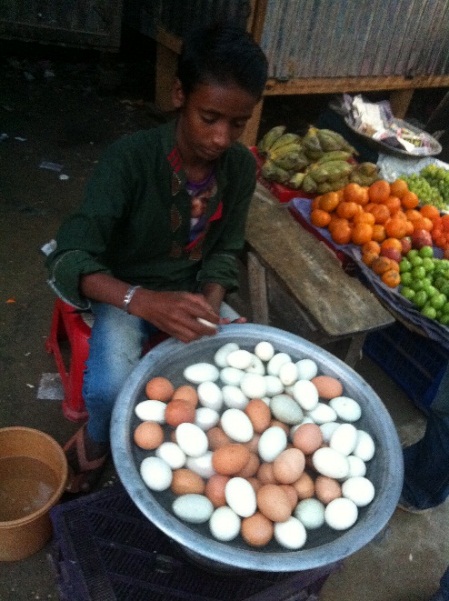 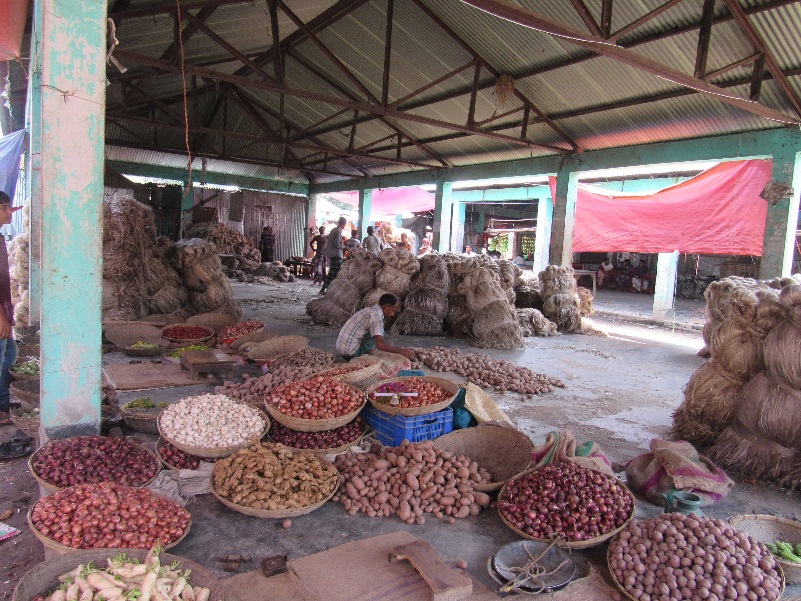 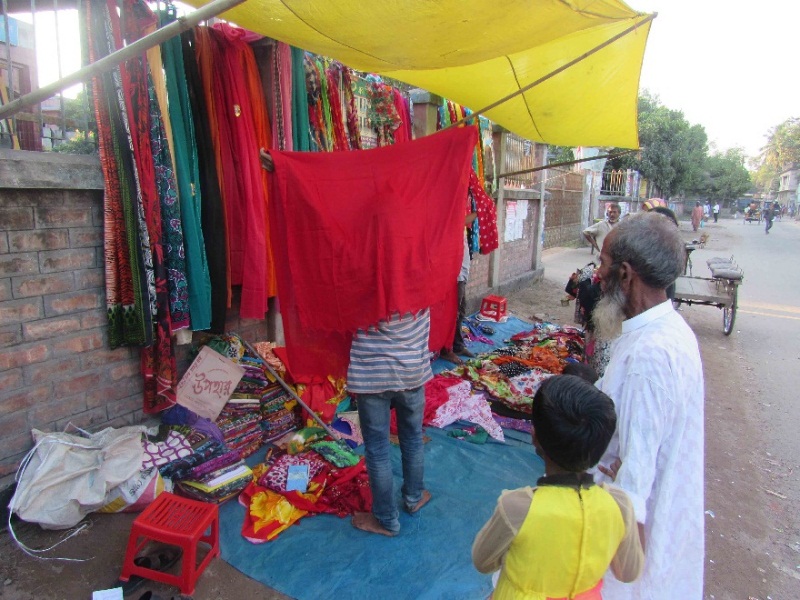 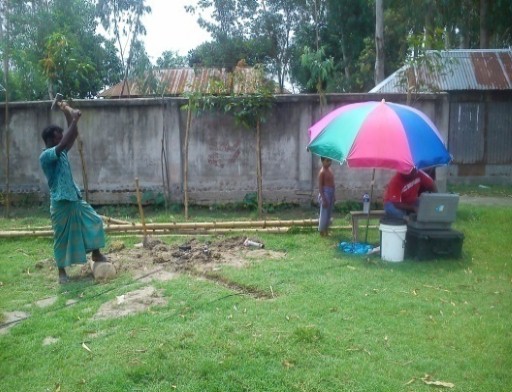 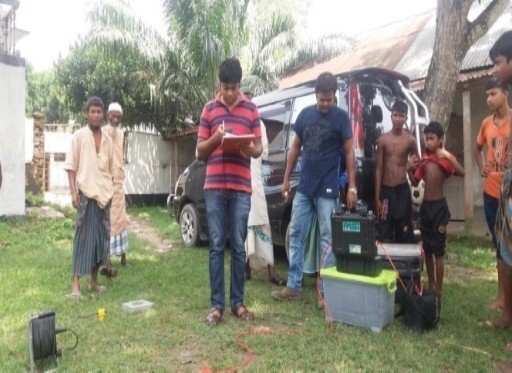 Geological Survey
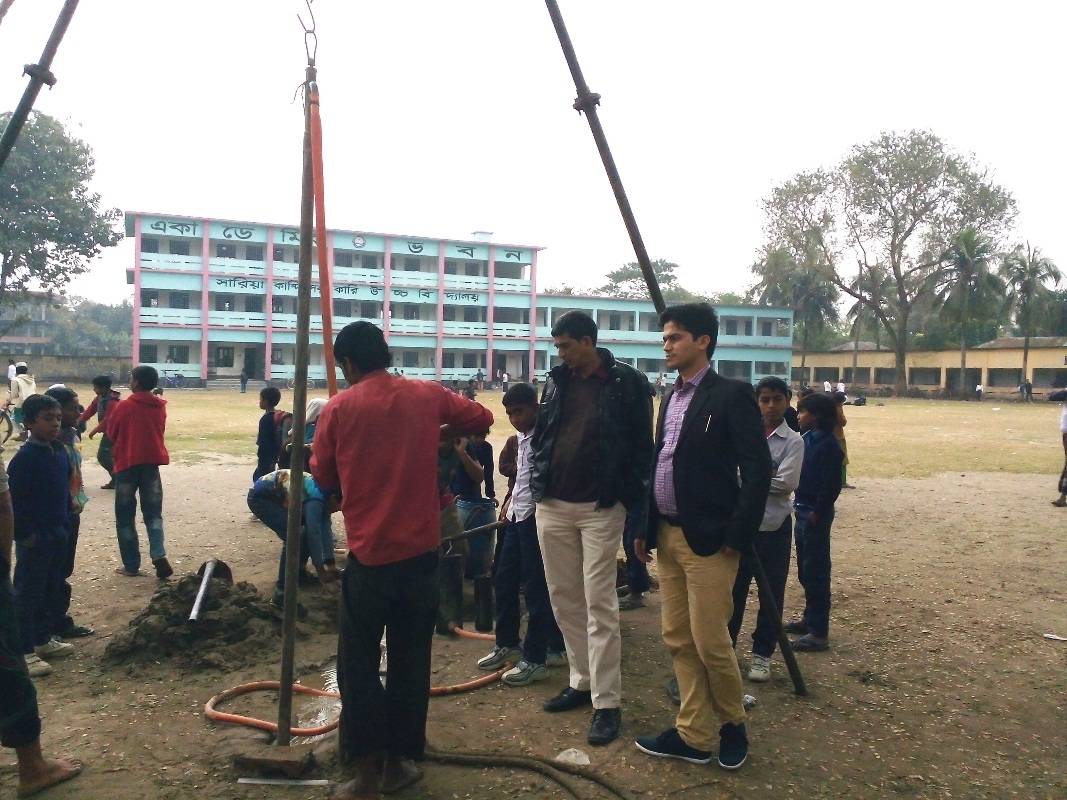 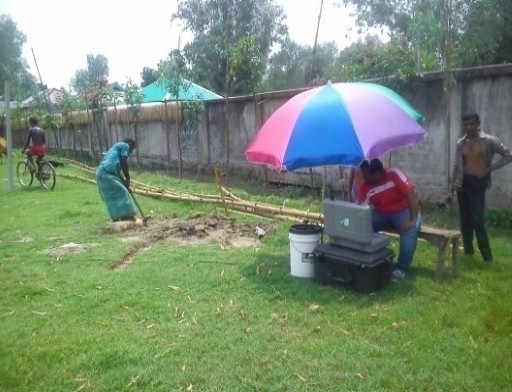 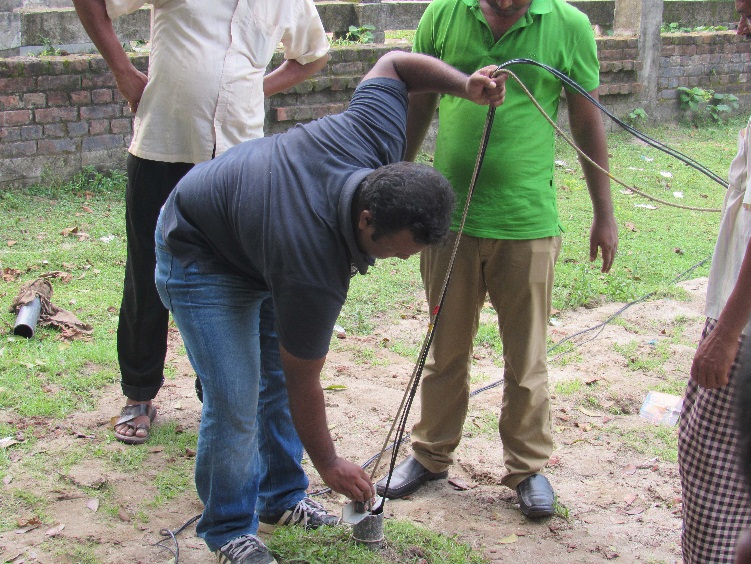 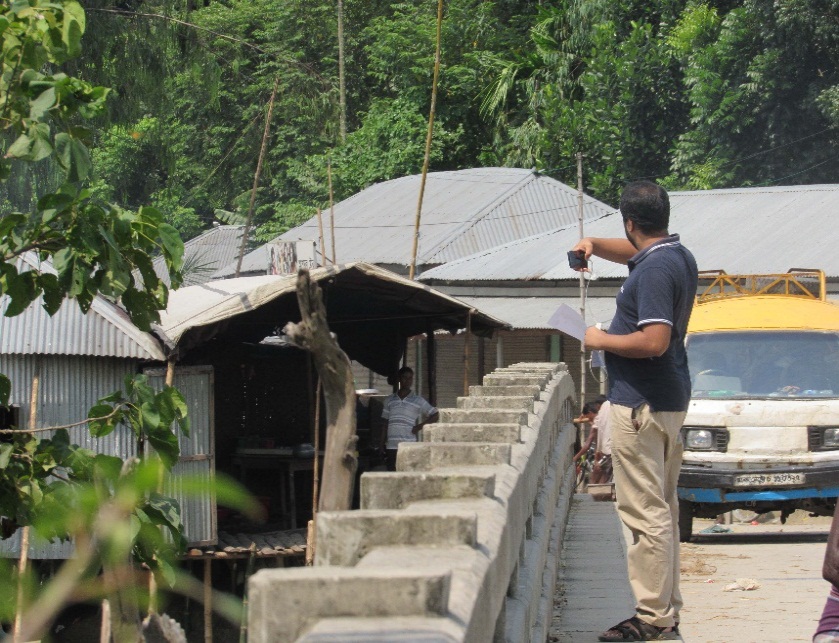 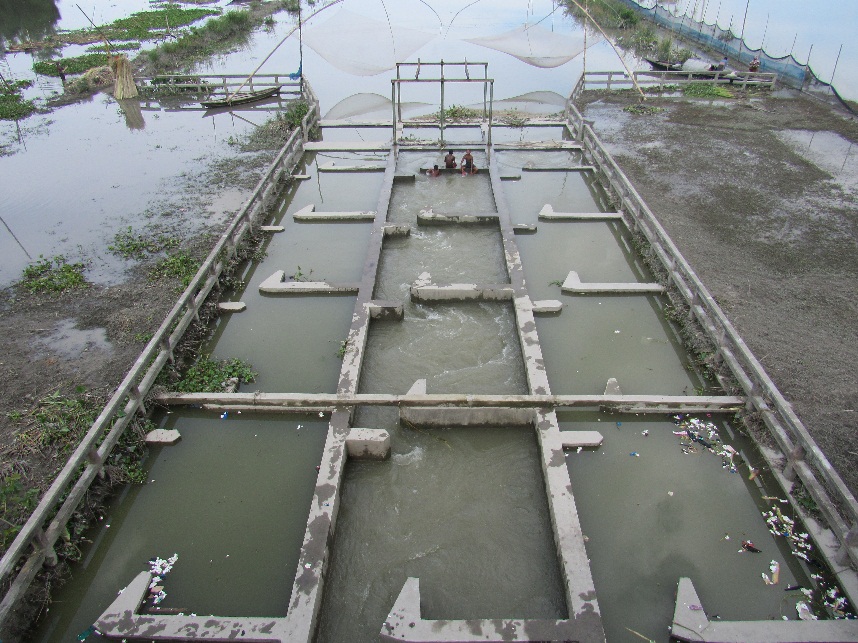 Hydrological Survey
Field Visit for Observation
Fish Pass In Rainy Season
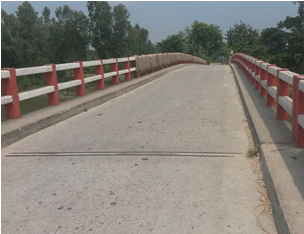 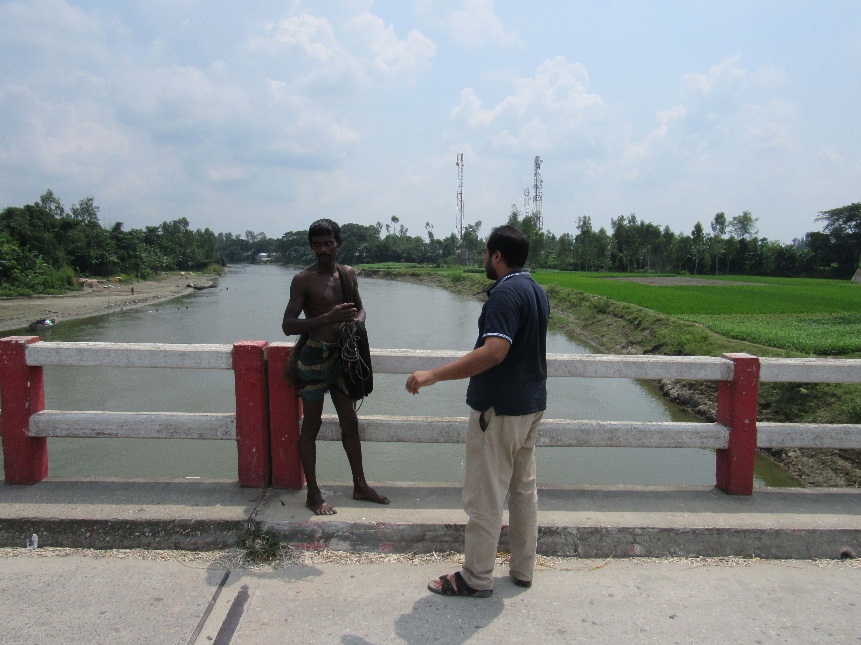 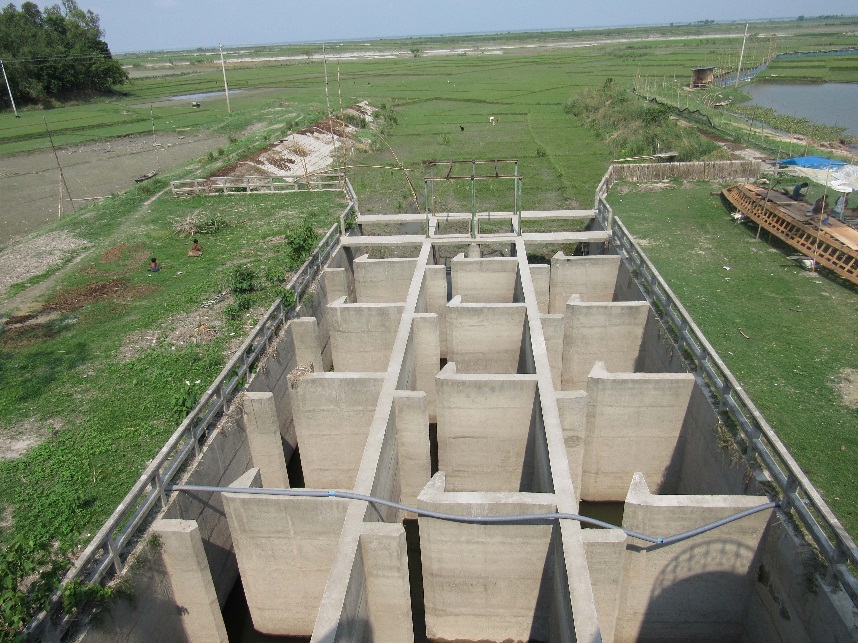 Consultation with Local People
Cross-Section Survey point
Fish Pass In Dry Season
Physical Feature Survey
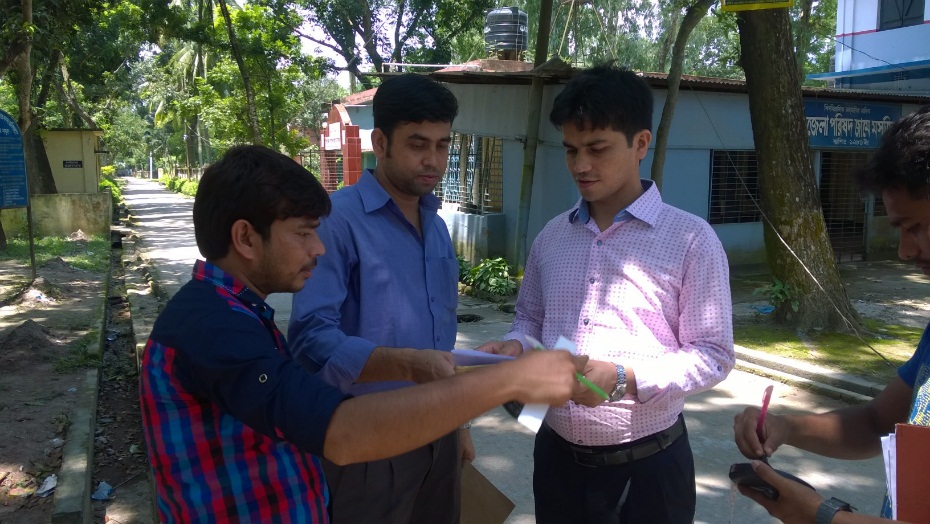 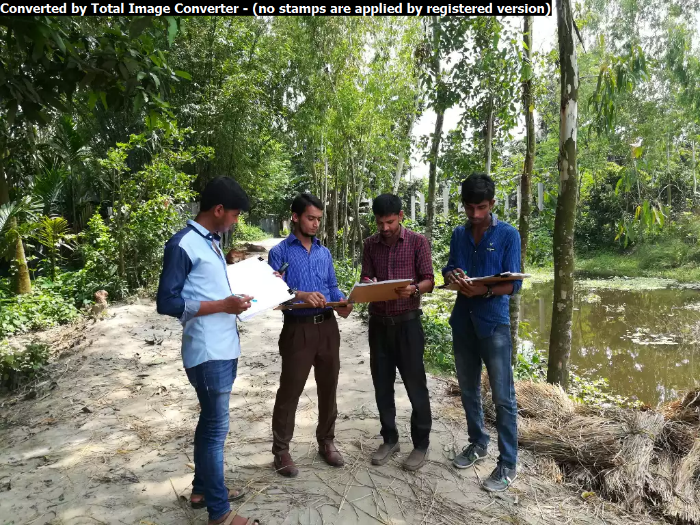 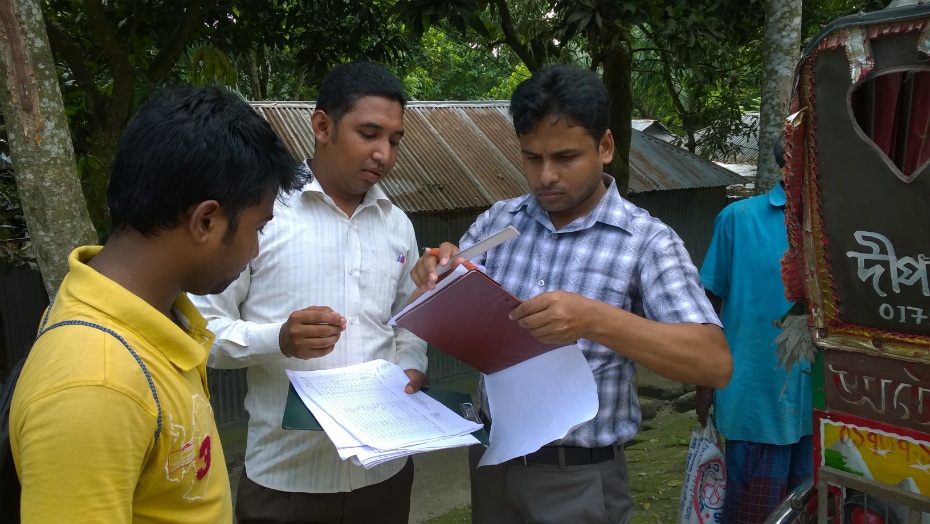 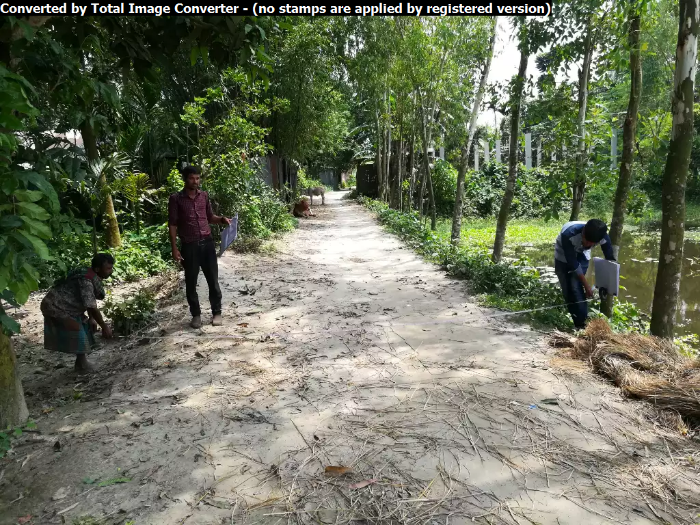 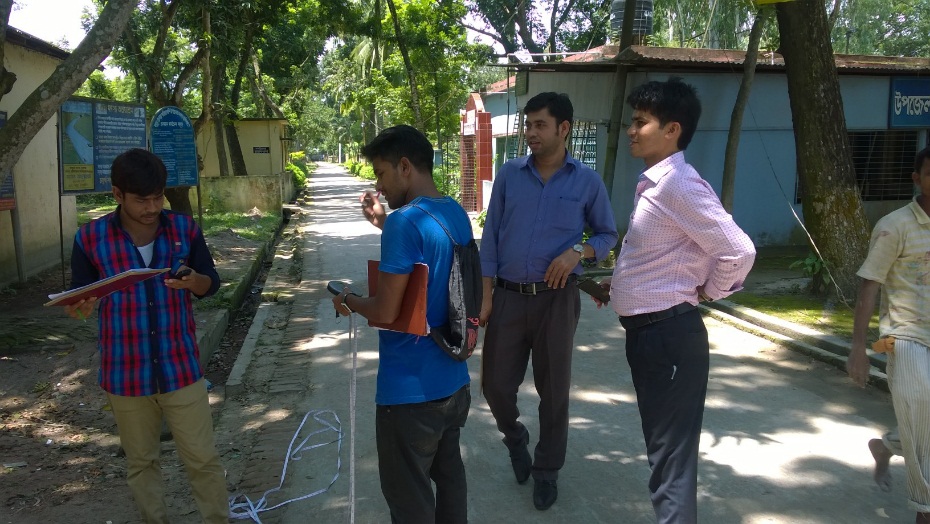 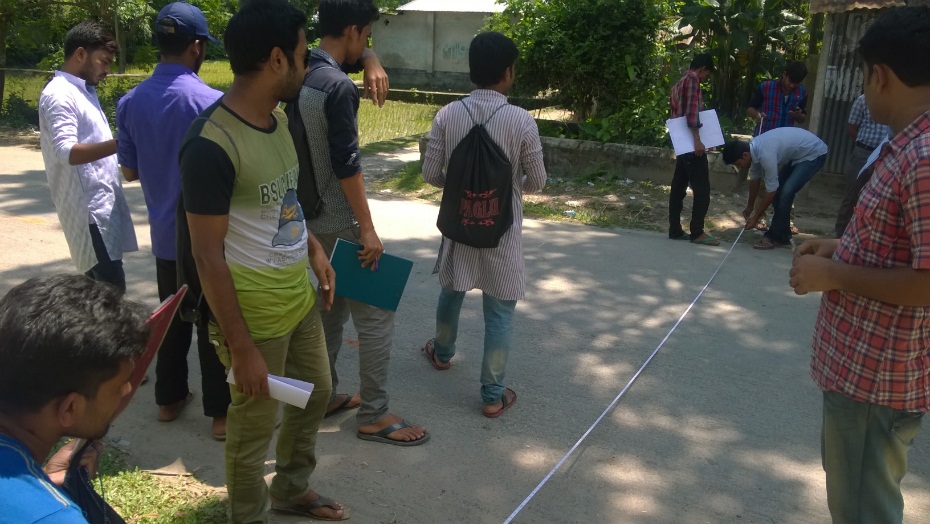 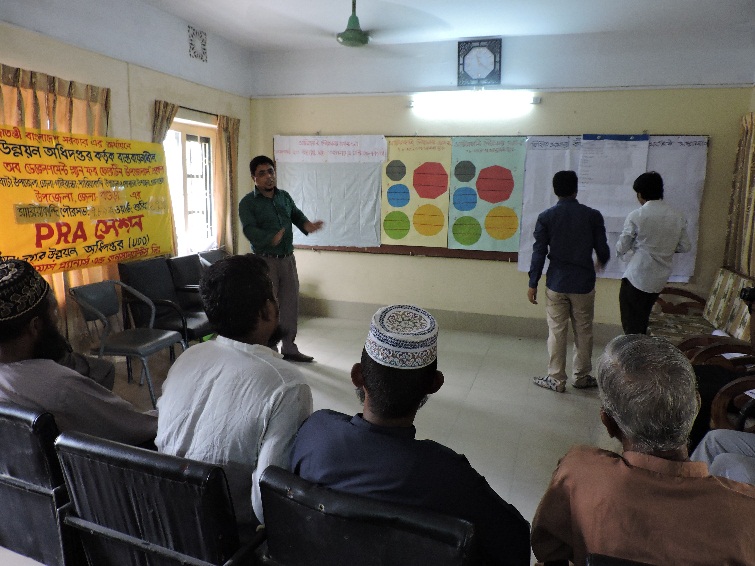 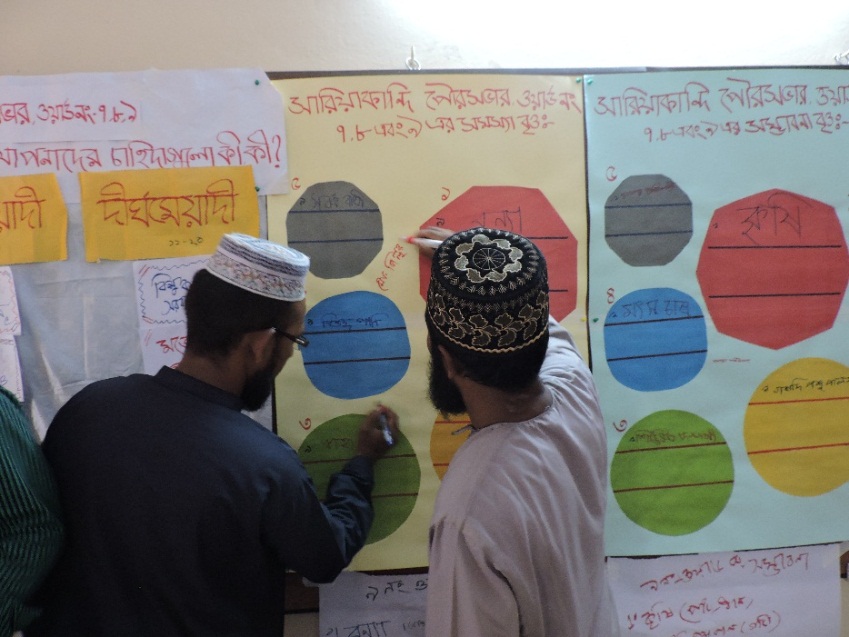 Participatory Rural Appraisal Session
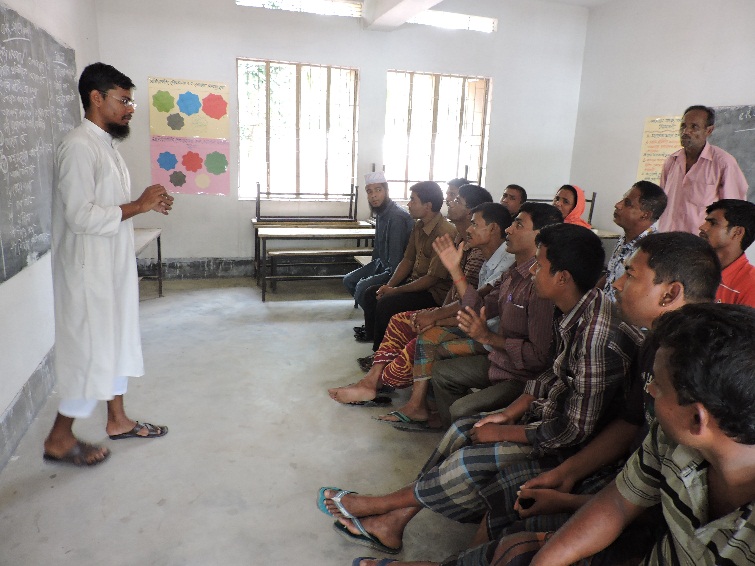 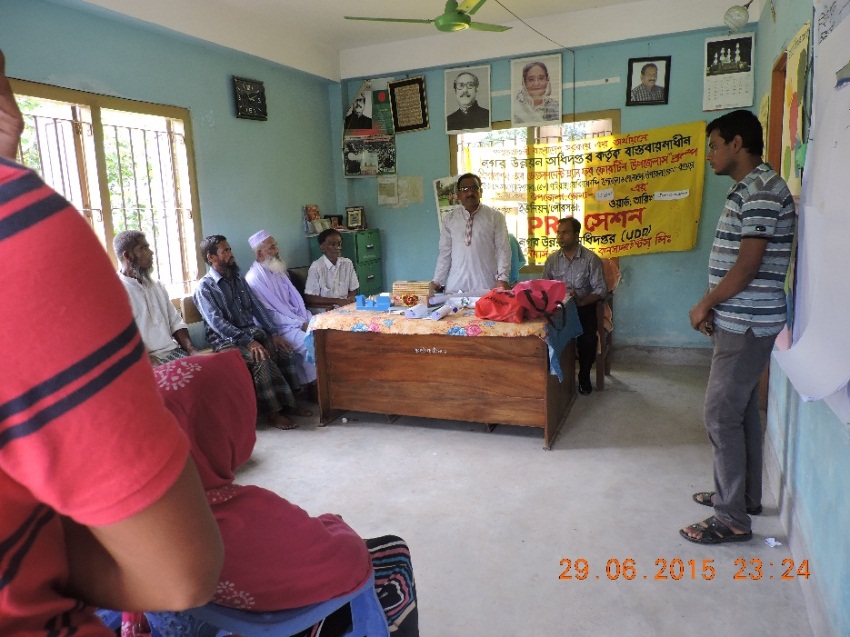 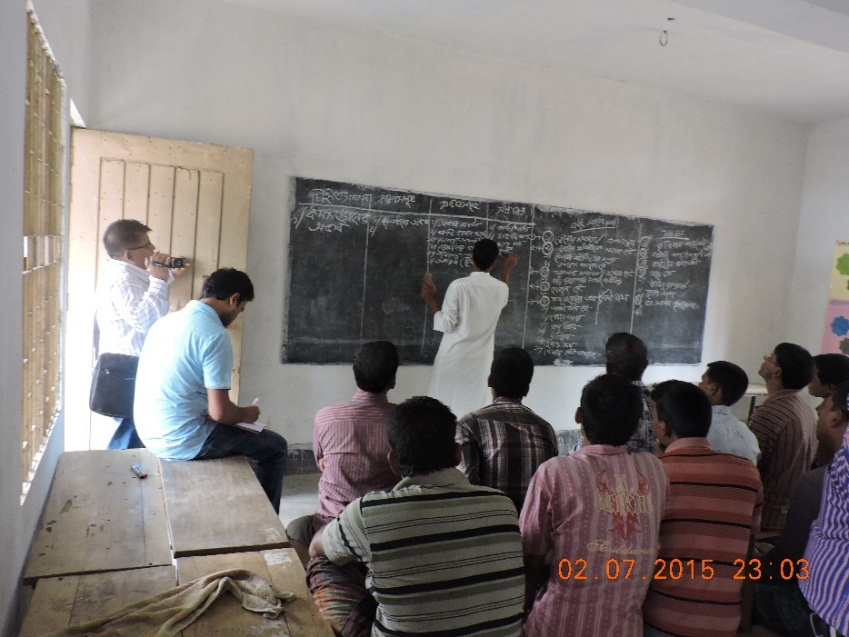 Traffic Survey
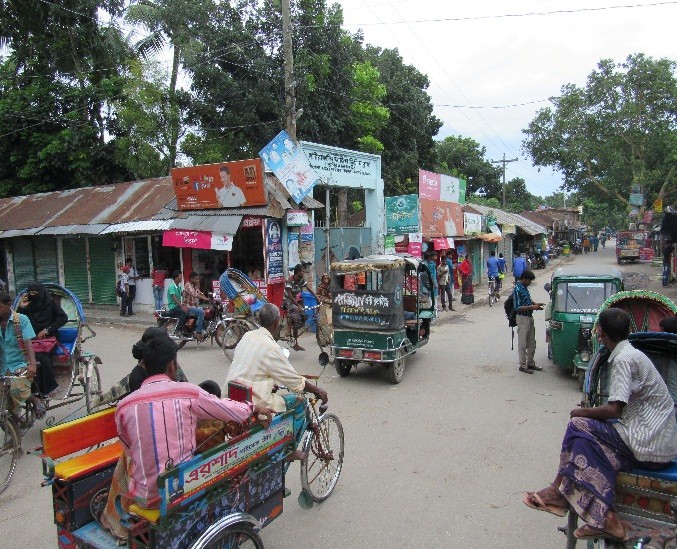 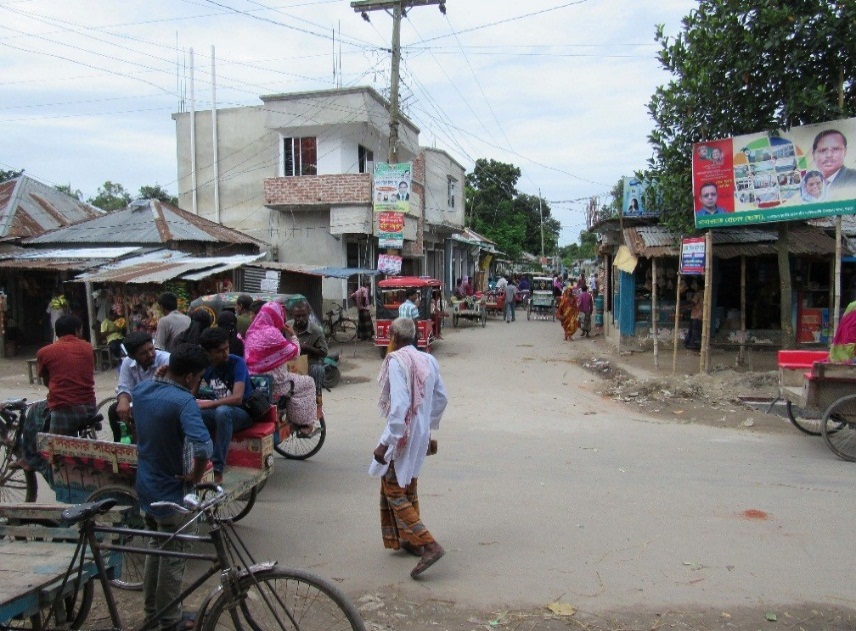 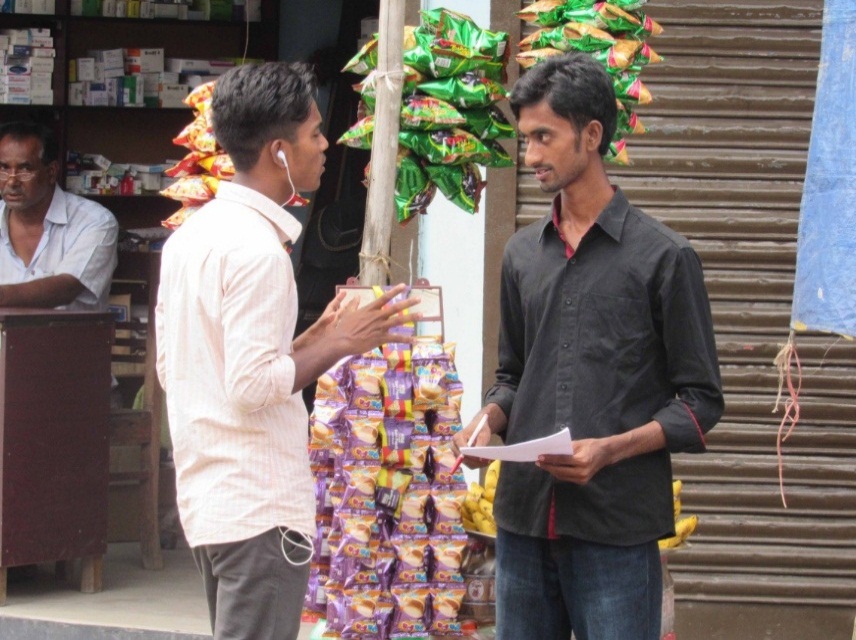 Pedestrian Survey
Major Road Junction at Sariakandi
Common Traffic Mode in Sariakandi
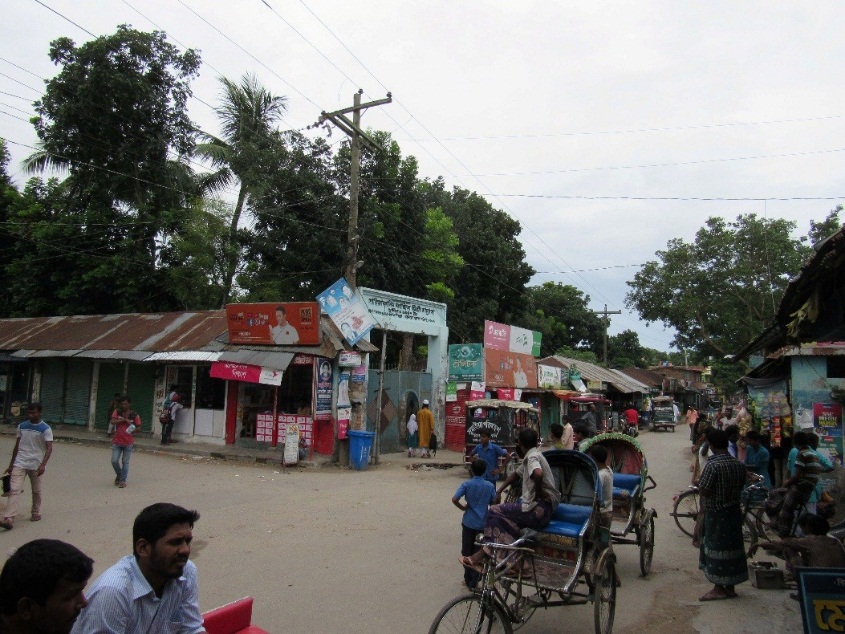 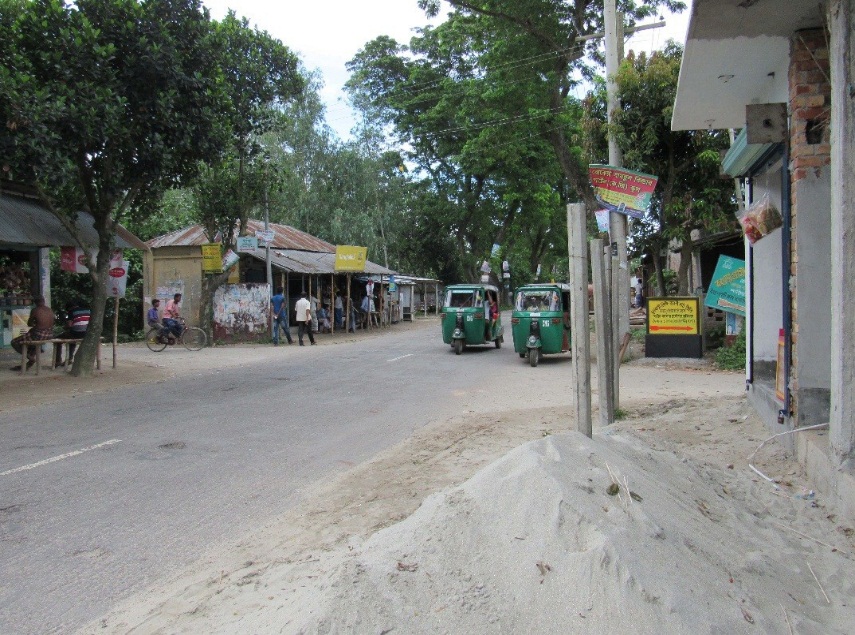 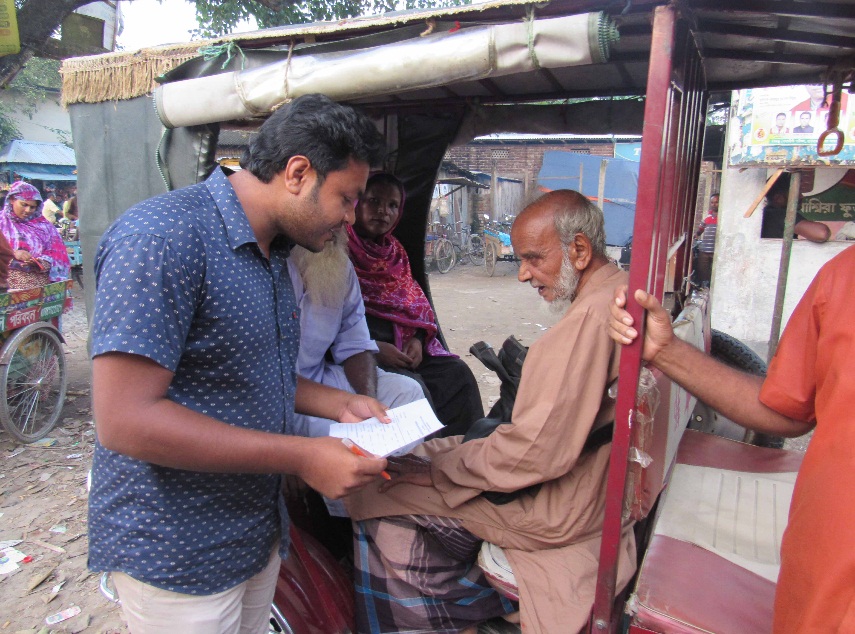 Origin-Destination Survey of Passengers
Major Road Junction at Sariakandi
Major Road Junction at Sariakandi
Visit  During Flood Situation on Project Area (July, 2017)
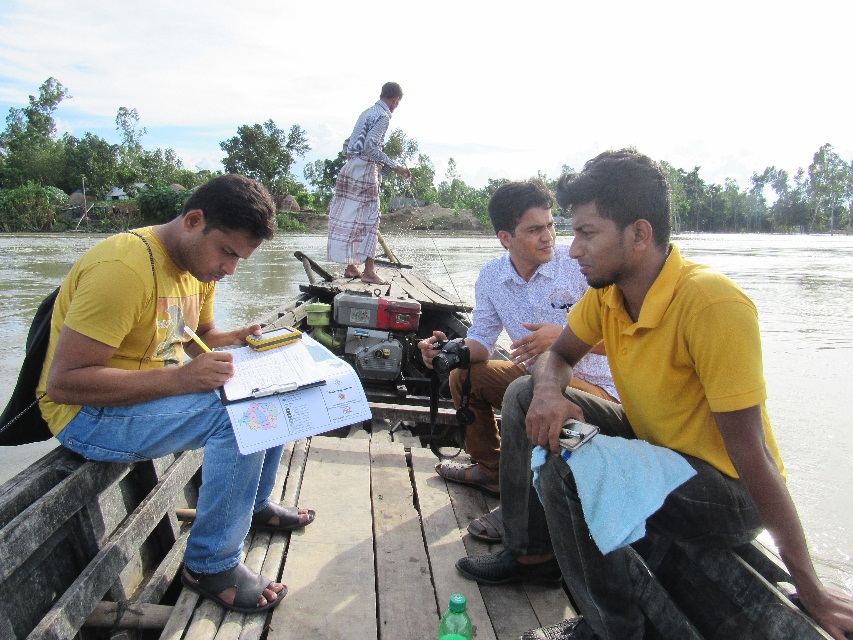 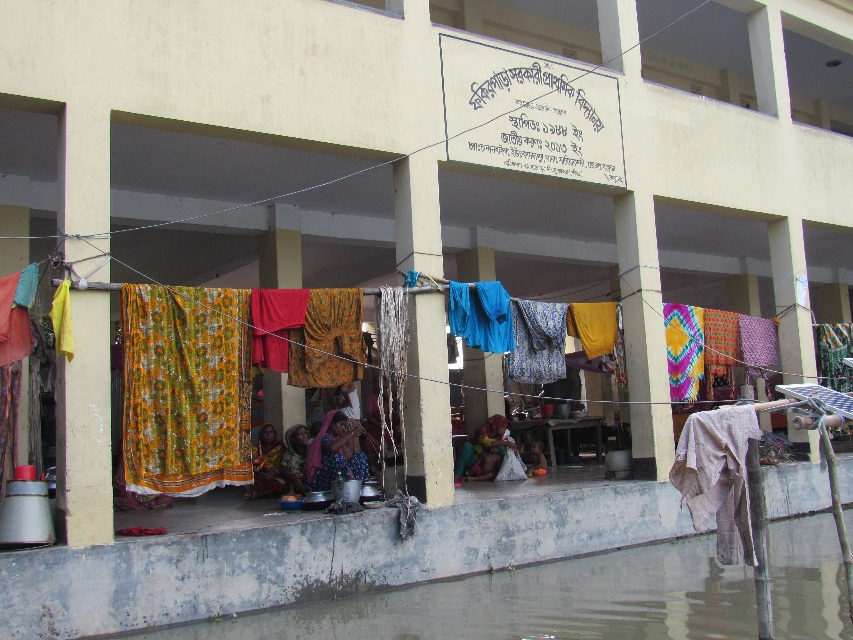 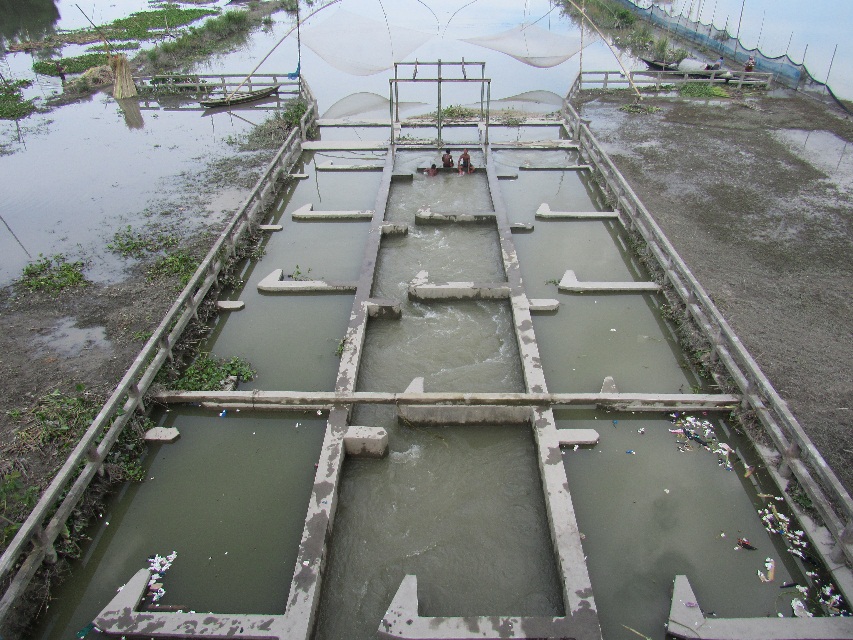 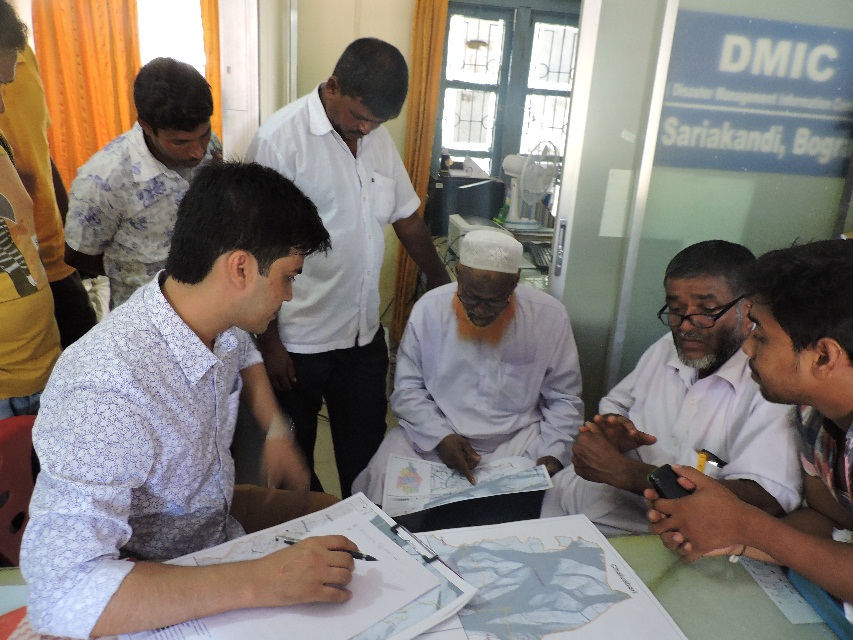 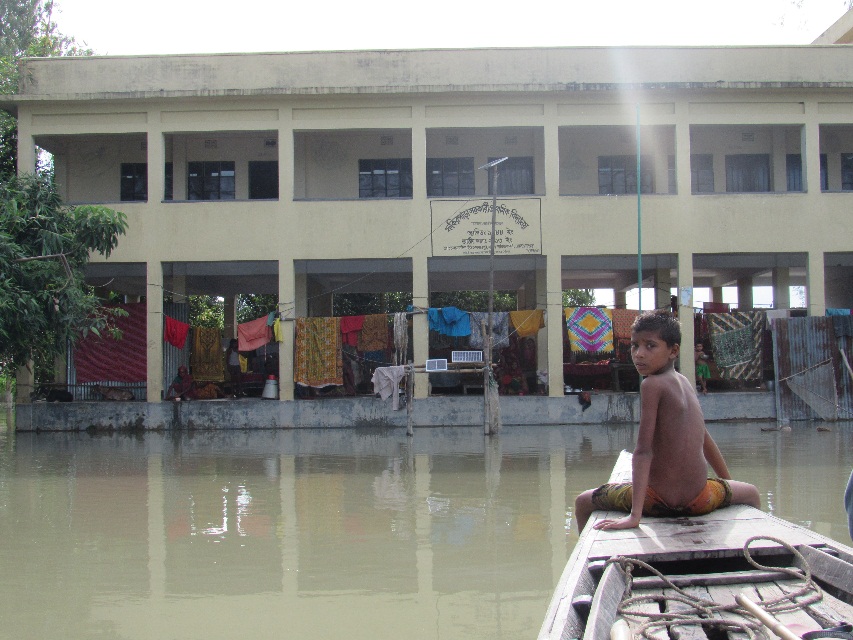 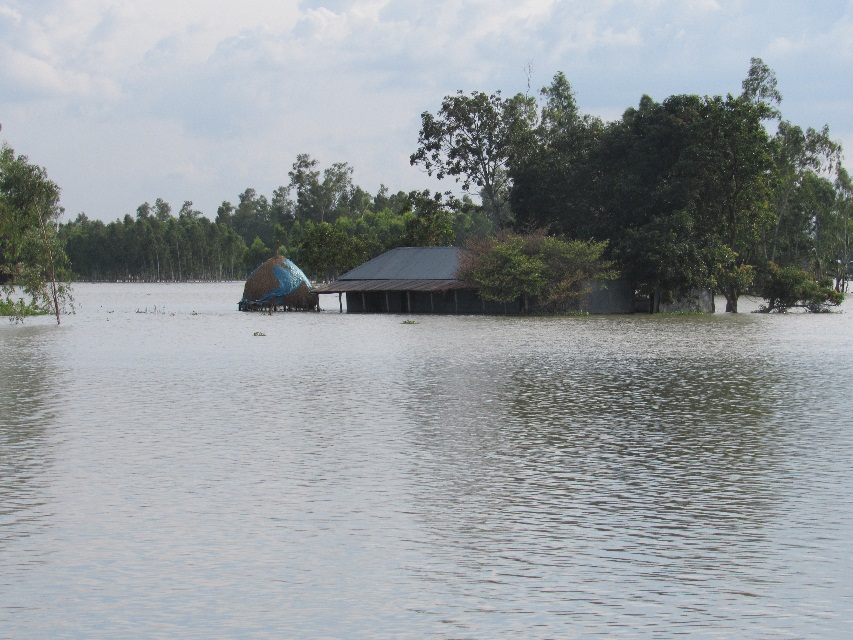 Building Vulnerability Assessment
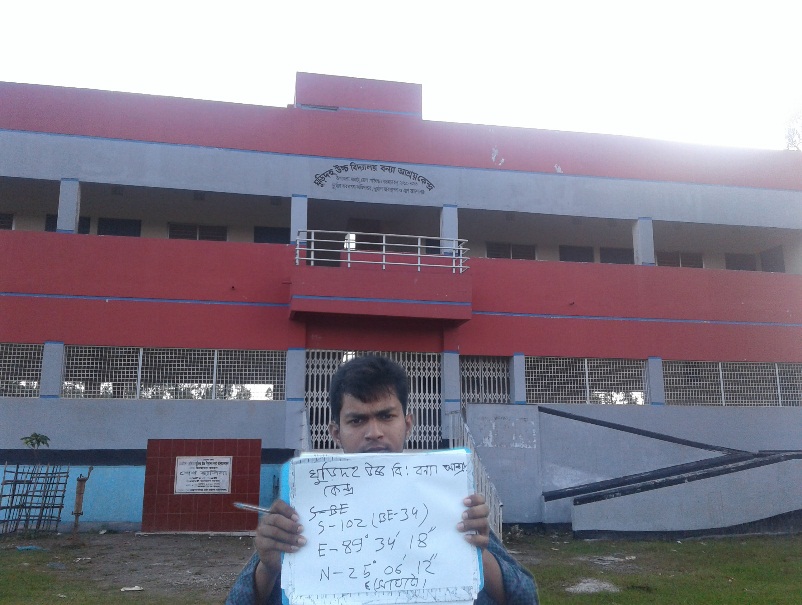 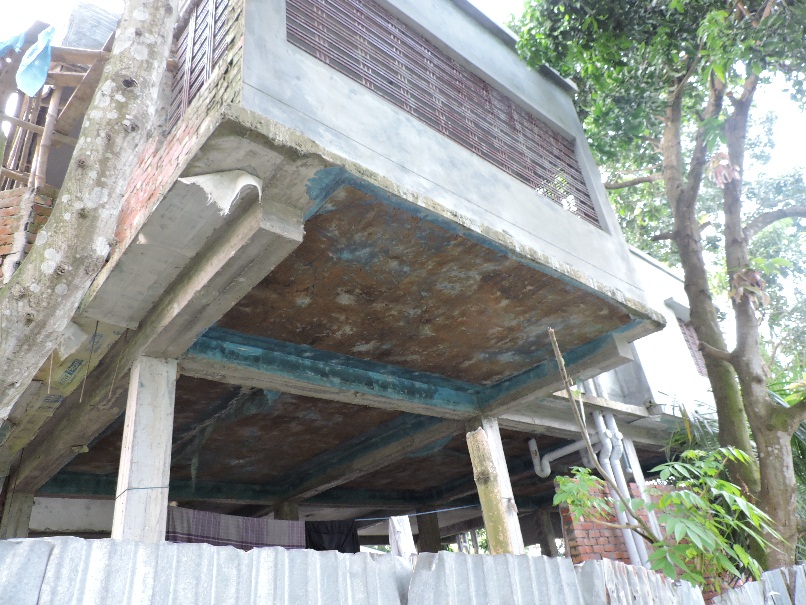 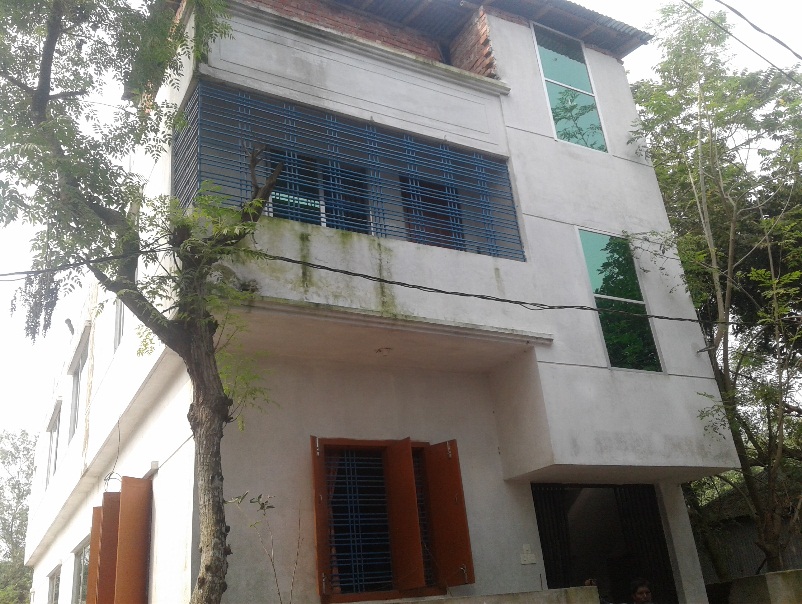 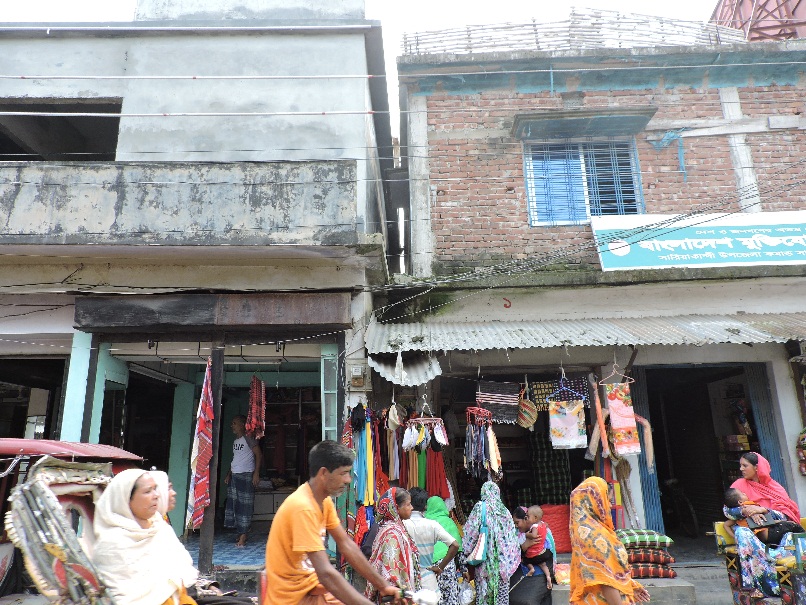 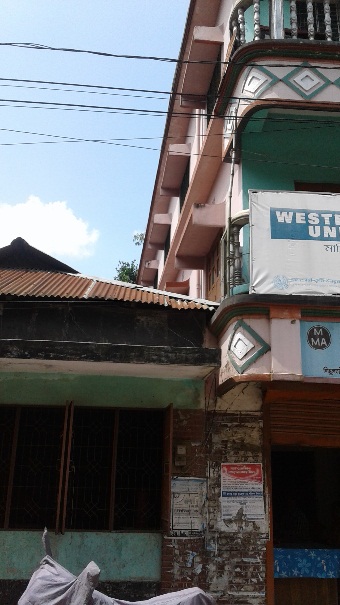 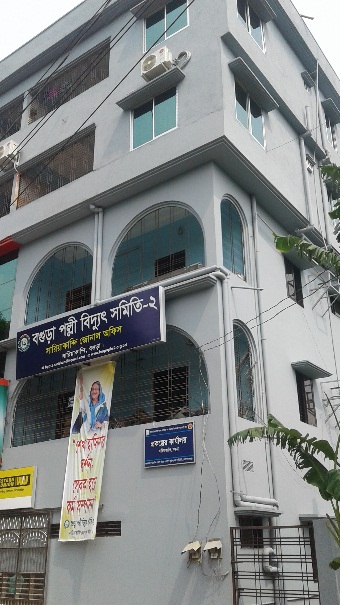 Real Time Kinematic(RTK) GPS Survey for Ground Trothing
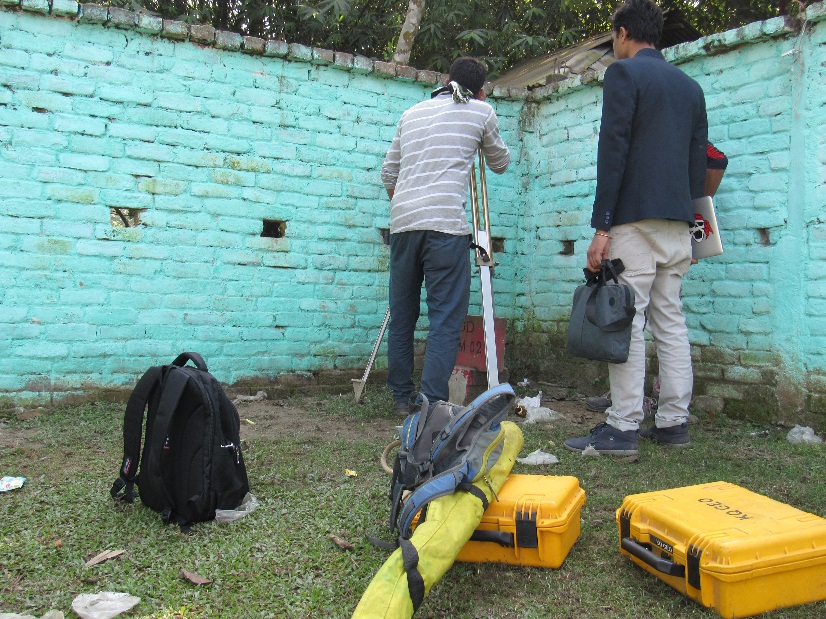 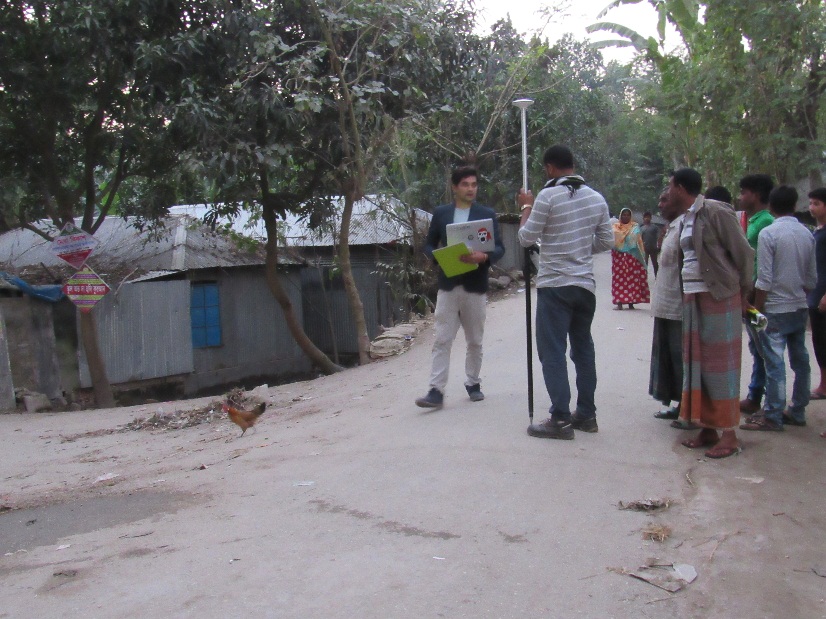 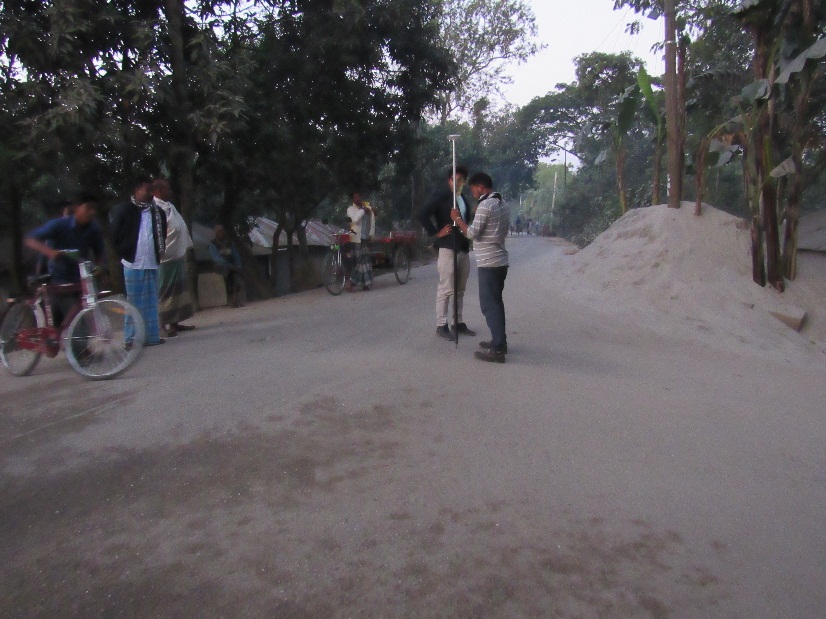 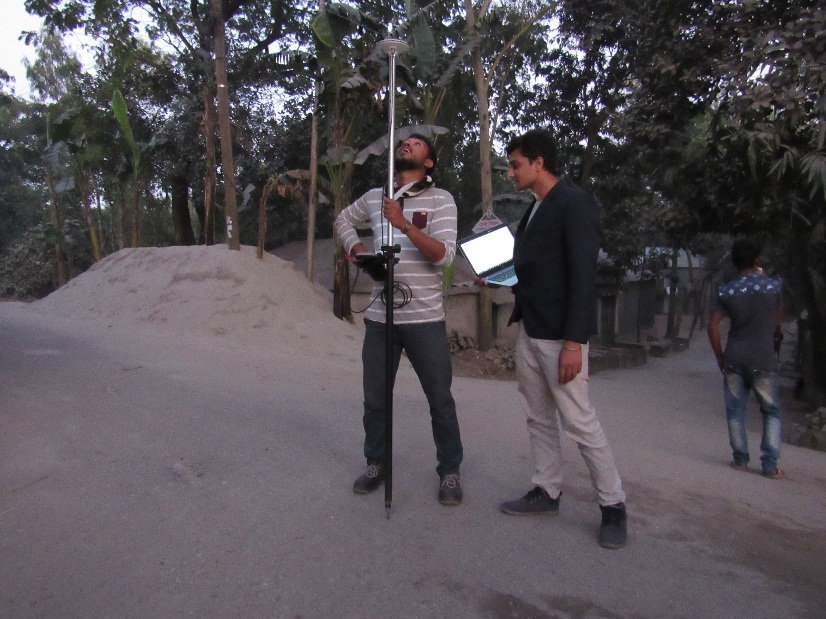 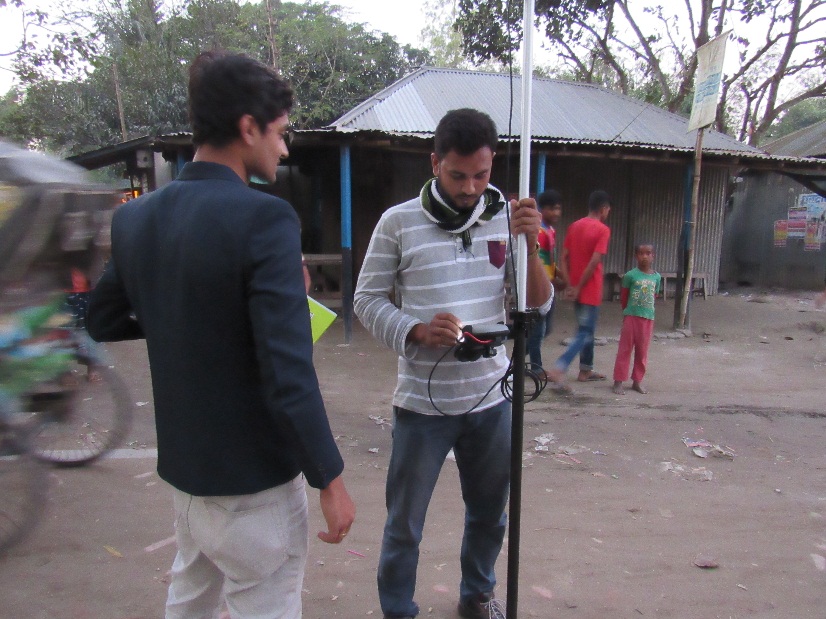 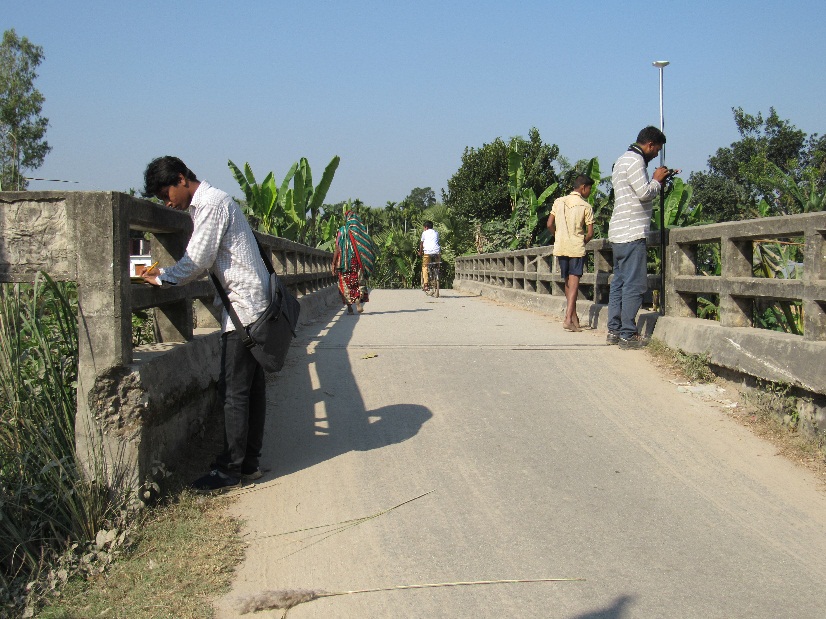 Thank You 
For 
Attention